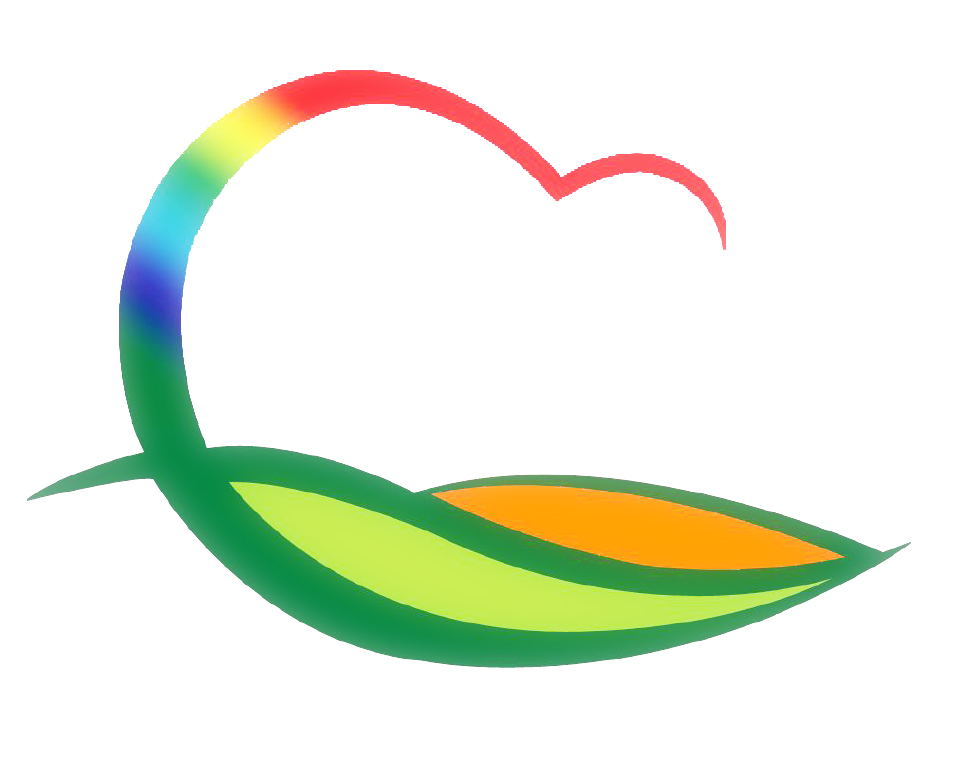 주간업무 (9.6. ~ 9.12.)
도 시 건 축 과
4-1. 도시계획(1분과)위원회 개최
일  시 : 9. 6. ~ 9. 8. / 코로나-19 확산에 따른 서면심의
안  건 : 1건(개발행위 허가)
     - 동식물관련시설(우사) 신축부지 조성(용산면 상용리 30번지 일원)
4-2. 2040년 군기본계획(안) 도 사전협의 추진
용 역 명 : 2040년 영동 군기본계획 수립
용역기간 : 19. 5. 17. ~ 22. 4. 30.
검토내용 : 미래 인구산정 근거 및 실과 건의 사항 사전 검토
4-3. 추풍령리 자전거도로 유지보수공사 추진 
위     치 : 추풍령면 추풍령리 485-5번지 일원
사 업 량 : 보도포장(L=194.4m, B=1.8m) / 90백만원
4-4. 2021년도 주민생활 편익사업 준공
대상지 : 매곡면 내동리 제방농로 정비공사 외 1건
사업비 : 50백만원